Negative Numbers: Subtraction from Negative Numbers (Start Direction Distance)
Intelligent Practice
D
↓
Silent 
Teacher
D
3
S
-2
Narration
Your Turn
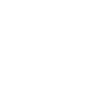 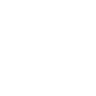 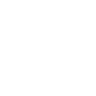 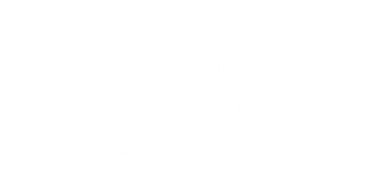 -2 - 3
= -5
Practice
Worked Example
Your Turn
-2 - 5
-2 - 3
D
S
D
D
↓
S
-2
D
3
= -5
-5 - 5
D
S
D
-5 - 3
D
↓
S
-5
D
3
= -8
-7 - 5
D
S
D
D
↓
S
-7
D
3
-7 - 3
= -10
1)  -5 - 1
7)  -3 - 1
13)  -10 - 10
2) -5 - 2
8) -3 - 4
14) -10 - 11
3) -5 - 3
9) -3 - 7
15) -100 -10
4) -3 - 5
10) -3 - 10
16) -100 - 11
5) -3 - 3
11) -3 - 13
17) -100 - 110
6) -3 - 2
12) -3 - 15
18) -100 - 1100
1)  -5 – 1 = -6
7)  -3 – 1 = -4
13)  -10 – 10 = -20
2) -5 – 2 = -7
8) -3 – 4 = -7
14) -10 – 11 = -21
3) -5 – 3 = -8
9) -3 – 7 = -10
15) -100 -10 = -110
4) -3 – 5 = -8
10) -3 - 10 = -13
16) -100 – 11 = -111
5) -3 – 3 = -6
11) -3 – 13 = -16
17) -100 – 110 = -210
6) -3 – 2 = -5
12) -3 – 15 = -18
18) -100 – 1100 = -1200